Una celebración mundial de la comunidad LGBTQ+

Celebre las voces LGBTQ+ globales e impulse la igualdad con un aprendizaje práctico que empodere a cada individuo para crear cambios inclusivos, en el lugar de trabajo y más allá.
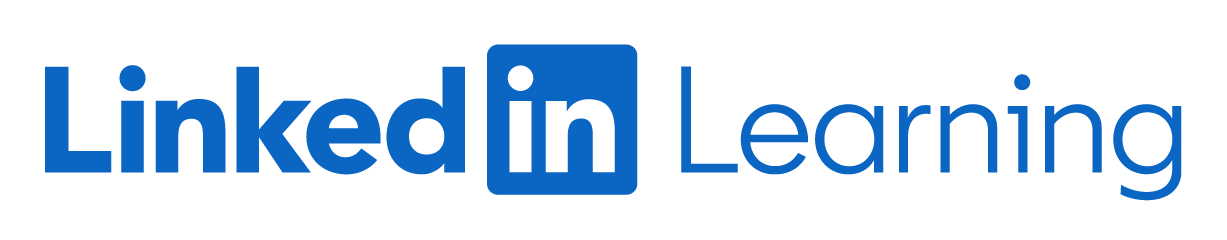